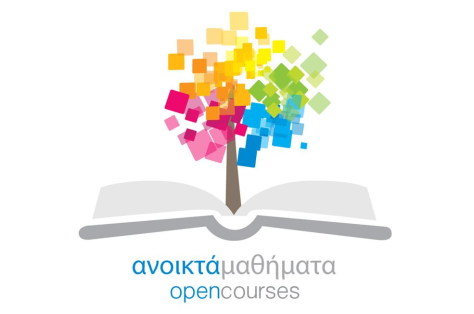 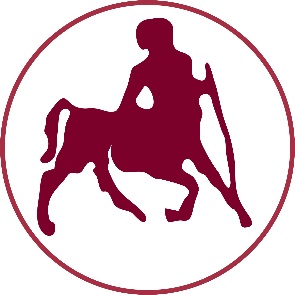 ΠΑΝΕΠΙΣΤΗΜΙΟ ΘΕΣΣΑΛΙΑΣ
Ειδική Φυσική Αγωγή
Ενότητα 10η: Νόσος Alzheimer – Νόσος Parkinson

Κοκαρίδας Δημήτρης
Τμήμα Επιστήμης Φυσικής Αγωγής και Αθλητισμού
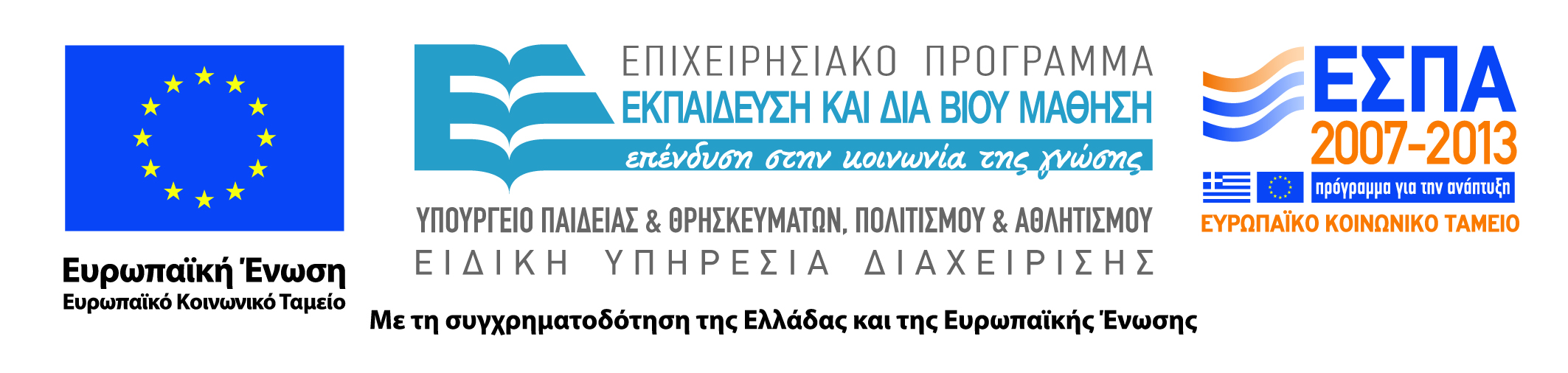 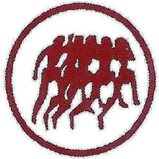 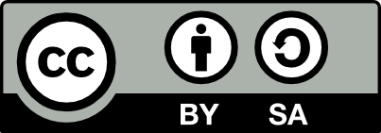 Άδειες Χρήσης
Το παρόν εκπαιδευτικό υλικό υπόκειται σε άδειες χρήσης Creative Commons. 
Για εκπαιδευτικό υλικό, όπως εικόνες, που υπόκειται σε άλλου τύπου άδειας χρήσης, η άδεια χρήσης αναφέρεται ρητώς.
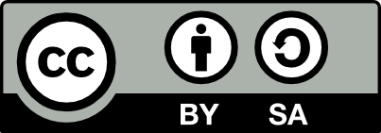 2
Χρηματοδότηση
Το παρόν εκπαιδευτικό υλικό έχει αναπτυχθεί στα πλαίσια του εκπαιδευτικού έργου του διδάσκοντα.
Το έργο «Ανοικτά Ακαδημαϊκά Μαθήματα Πανεπιστημίου Θεσσαλίας» έχει χρηματοδοτήσει μόνο τη αναδιαμόρφωση του εκπαιδευτικού υλικού. 
Το έργο υλοποιείται στο πλαίσιο του Επιχειρησιακού Προγράμματος «Εκπαίδευση και Δια Βίου Μάθηση» και συγχρηματοδοτείται από την Ευρωπαϊκή Ένωση (Ευρωπαϊκό Κοινωνικό Ταμείο) και από εθνικούς πόρους.
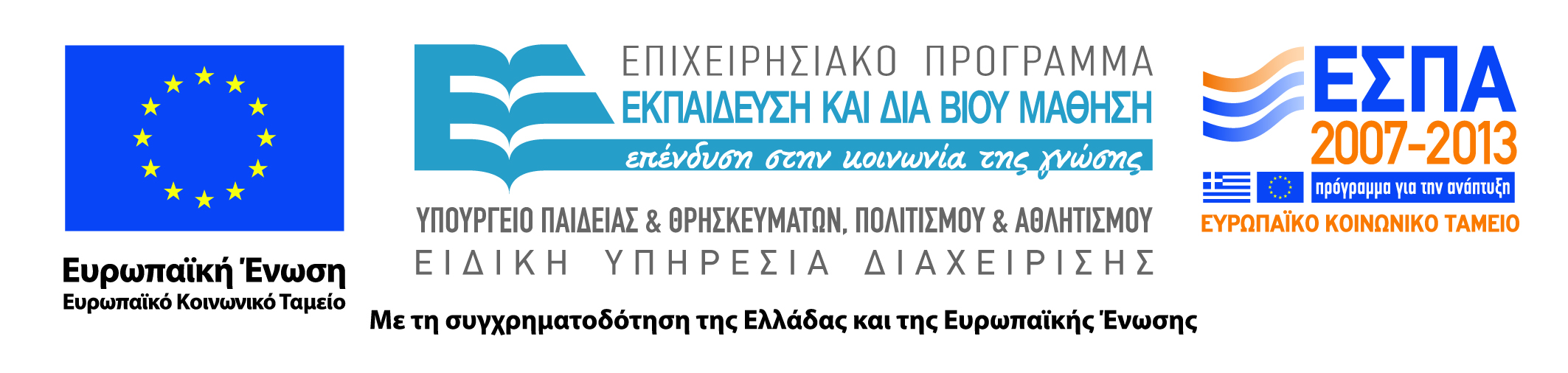 3
Σκοποί  ενότητας
Να παρουσιάσει παθήσεις που σχετίζονται με την τρίτη ηλικία όπως την νόσο Alzheimer και την νόσο του Parkinson.
4
Περιεχόμενα ενότητας
Άνοια, νόσος Alzheimer, στάδια, ικανότητες που χάνονται και διατηρούνται, προσαρμογές άσκησης.
Νόσος του Parkinson, χαρακτηριστικά, εξέλιξη, επιπτώσεις, θεραπευτική προσέγγιση, προτεινόμενες ασκήσεις.
5
Άνοια
Η άνοια είναι όρος που χρησιμοποιείται για να περιγράψει μία μεγάλη ομάδα ασθενειών που προκαλούν προοδευτικό εκφυλισμό και απώλεια της διανοητικής λειτουργίας του ατόμου σε τομείς όπως η μνήμη, ο προφορικός λόγος, η ικανότητα κρίσης και σκέψης, ο προσανατολισμός και η συμπεριφορά,  με  αποτέλεσμα ο ασθενής μακροπρόθεσμα να εξαρτάται όλο και περισσότερο από την φροντίδα των άλλων. 
Όπως και σε άλλες νόσους, δεν υπάρχει θεραπεία στις περιπτώσεις άνοιας. Παρόλα αυτά, φάρμακα και άλλες παρεμβάσεις που βελτιώνουν την εγκεφαλική λειτουργικότητα μπορεί να επιβραδύνουν την εξέλιξη της ασθένειας, να προσφέρουν καλύτερη ποιότητα ζωής στον πάσχοντα  και να ελαττώσουν το βάρος της φροντίδας για την οικογένεια.
Νόσος Alzheimer
Η νόσος του Alzheimer (ΝΑ) είναι μία αμετάκλητη εξελισσόμενη ασθένεια που προσβάλλει τον εγκέφαλο. Επηρεάζει τη σκέψη, τη μνήμη και τη γλώσσα, συντελώντας στη βαθμιαία αποδιοργάνωση των γνωστικών και λειτουργικών ικανοτήτων.
Παλαιότερα, η  νόσος του Alzheimer  θεωρούταν μια σπάνια νόσος. Σήμερα αποτελεί σημαντικό πρόβλημα για τη δημόσια υγεία. 
Η ΝΑ αποτελεί την πιο συχνή μορφή άνοιας (50% - 54%) στα ηλικιωμένα άτομα (65 ετών και πάνω). Η επικράτηση της νόσου διπλασιάζεται κάθε πέντε χρόνια μετά την ηλικία των 60 ετών.
7
H ΝΑ και ο Εγκέφαλος
Στον εγκέφαλο υπάρχουν δισεκατομμύρια νευρώνες, ο καθένας των οποίων αποτελείται από έναν νευρίτη και πολλούς δενδρίτες. Για να διατηρείται υγιής,  οι νευρώνες θα πρέπει να επικοινωνούν μεταξύ τους, να διεκπεραιώνουν τον μεταβολισμό και να αυτο-επιδιορθώνονται. Η ΝΑ επιφέρει αναστάτωση και στις τρεις αυτές βασικές λειτουργίες.
Κατά την αυτοψία, συγκεκριμένες νευροπαθολογικές αλλαγές παρατηρούνται στον εγκεφαλικό ιστό του ασθενή με ΝΑ. α) Οι γεροντικές πλάκες, οι οποίες δημιουργούνται από τη συσσώρευση πρωτεΐνης και κυτταρικού υλικού έξω και γύρω από τα νευρικά κύτταρα β) Οι νευροϊνιδιακοί κόμβοι, μη φυσιολογικά πλεγμένα πρωτεϊνικά συμπλέγματα μέσα στα νευρικά κύτταρα.
8
Παράγοντες κινδύνου
Aρκετοί παράγοντες γενετικοί (κληρονομικότητα, ηλικία, φύλο), περιβαλλοντικοί (τρόπος ζωής, επίπεδο εκπαίδευσης, παλαιότερη κρανιοεγκεφαλική κάκωση, διαβίωση σε περιβάλλον επιβαρημένο από τοξικές ουσίες), μπορεί να προκαλέσουν την εμφάνιση της NA. Παρ’ όλα αυτά, θεωρείται απίθανο η ασθένεια να οφείλεται σε έναν και μόνο παράγοντα. Πιστεύεται ότι συνδυασμός παραγόντων (διαφορετικός σε κάθε άτομο) οδηγεί στην εμφάνιση της.
9
10
11
12
Σχεδιασμός Προγράμματος Άσκησης
Χώρος Άσκησης
Τα αποδυτήρια και οι χώροι υγιεινής ορατά και αναγνωρίσιμα από τον ασθενή
Η αίθουσα άσκησης να διαθέτει καλή ηχομόνωση για την εξάλειψη εξωτερικών θορύβων.
Η αίθουσα να διαθέτει καθρέπτη, ρολόι τοίχου και ημερολόγιο τοίχου.
13
Αερόβια Ικανότητα - Προσαρμογές
Οι στόχοι για την βελτίωση της αερόβιας ικανότητας θα πρέπει να καθορίζονται με βάση την μέτρηση της απόστασης που μπορεί ο ηλικιωμένος να βαδίσει σε 6 λεπτά. 
Για την βελτίωση της αερόβιας ικανότητας μπορεί να χρησιμοποιηθεί κυλιόμενος διάδρομος, στατικό ποδήλατο και μηχανήματα κωπηλατικής. 
Το επίπεδο έντασης θα πρέπει να είναι τέτοιο έτσι ώστε  ο ηλικιωμένος να είναι σε θέση να συζητά χωρίς να κόβεται η αναπνοή του κατά την εκτέλεση των αερόβιων δραστηριοτήτων.
Αερόβια Ικανότητα - Προσαρμογές
Το επίπεδο έντασης θα πρέπει να είναι τέτοιο έτσι ώστε  ο ηλικιωμένος να είναι σε θέση να συζητά χωρίς να κόβεται η αναπνοή του κατά την εκτέλεση των αερόβιων δραστηριοτήτων.
Ο ευκολότερος, πιο ασφαλής και άμεσα διαθέσιμος τρόπος άσκησης για ένα άτομο με νόσο Alzheimer είναι το βάδισμα γιατί μετατρέπει την τάση για ψυχοκινητική διέγερση και περιπλάνηση του ασθενούς σε ωφέλιμη δραστηριότητα. Επιπλέον, το βάδισμα μπορεί να συνδυαστεί με μία σκόπιμη καθημερινή δραστηριότητα του ατόμου  όπως το να περπατήσει για να κάνει τις συνήθεις αγορές του.
Μυϊκή Δύναμη - Προσαρμογές
Η δύναμη των άνω και κάτω άκρων μπορεί να αξιολογηθεί καταγράφοντας το βάρος στο οποίο  ο ασκούμενος  μπορεί να εκτελέσει 10 επαναλήψεις σε πιέσεις πάγκου ή ποδιών αντίστοιχα. 
Σε περίπτωση που δεν υπάρχει διαθέσιμο πολυόργανο, η δύναμη των κάτω άκρων μπορεί να αξιολογηθεί μετρώντας τον αριθμό των δευτερολέπτων  που χρειάζεται ο ασκούμενος για να ανασηκωθεί και να κάτσει σε μία καρέκλα 10 φορές, ενώ για τα άνω άκρα μπορούν να χρησιμοποιηθούν αλτήρες. 
Γενικά, για την ανάπτυξη της δύναμης των άνω και κάτω άκρων ενδείκνυνται ασκήσεις  που γυμνάζουν μεγάλες μυϊκές ομάδες όπως οι πιέσεις στήθους και ποδιών και  οι άρσεις ελαφριάς μπάρας ή αλτήρων ή ράβδου πάνω από το κεφάλι, αρχίζοντας την κίνηση από το ύψος των ώμων.
Ισορροπία - Προσαρμογές
Η ισορροπία μπορεί να αξιολογηθεί μετρώντας τα δευτερόλεπτα που μπορεί το άτομο να ισορροπήσει στο δεξί ή το αριστερό πόδι, κρατώντας την καλύτερη προσπάθεια από τις τρεις που έχει εκτελέσει ο ασκούμενος στο κάθε πόδι. 
Μία έξοχη άσκηση που βελτιώνει την ισορροπία, μαζί με την μυϊκή δύναμη των κάτω άκρων και την αερόβια ικανότητα είναι το ανεβοκατέβασμα σε όργανο step που συνδέεται εκτός των άλλων και με την διατήρηση της ικανότητας του ηλικιωμένου ατόμου να ανεβαίνει και να κατεβαίνει σκάλες.
Προσαρμογές
Σε κάθε περίπτωση, οι ασκήσεις που επιλέγονται θα πρέπει να στοχεύουν στην ενεργοποίηση της μνήμης και των νοητικών διαδικασιών καθώς και της αίσθησης του προσανατολισμού στον χώρο. 
Η εναλλαγή της κίνησης του χεριού με το χέρι σε 90 γωνία από πρηνή σε ύπτια θέση όσο το δυνατό πιο γρήγορα.
Τα συνεχή ρυθμικά χτυπήματα με τα δάχτυλα (tapping).
Το κράτημα μίας ράβδου με το χέρι στην πρόταση και άνοιγμα - κλείσιμο του χεριού πριν προλάβει η ράβδος να πέσει κάτω. 
Τα χτυπήματα μίας μπάλας μπάσκετ. 
Ο στόχος.
Το μπόουλινγκ.
Η είσοδος – έξοδος από κύκλο. 
Η μετακίνηση στον χώρο με επιστροφή.
Το μάζεμα σπίρτων.
Το μάζεμα σπάγγου.
Νόσος του Parkinson
Η νόσος του Πάρκινσον είναι νευροεκφυλιστική ασθένεια της μέλαινας ουσίας που αποτελεί τμήμα ενός δικτύου πυρήνων στις εσωτερικές περιοχές του εγκεφάλου τα οποία ονομάζονται βασικά γάγγλια. 
Η προοδευτική εκφύλιση των κυττάρων της μέλαινας ουσίας οδηγεί στην μείωση της παραγωγής της ουσίας της ντοπαμίνης που ως νευροδιαβιβαστής συμβάλλει στην επικοινωνία μεταξύ των νευρώνων του νευρικού συστήματος και στον έλεγχο της κίνησης του σώματος.
Χαρακτηριστικά
Η έλλειψη της ντοπαμίνης σε δομές των βασικών γαγγλίων εκδηλώνεται στον ασθενή με: 
Βραδυκινησία 
Τρόμο 
Δυσκαμψία ή ακαμψία 
Αστάθεια
Επιπτώσεις
Ο χαρακτηριστικός τρόμος εμφανίζεται από τα πρώτα στάδια της νόσου, συμβαίνει σε φάση ηρεμίας, μειώνεται με την ηθελημένη κίνηση και εντοπίζεται κυρίως στα άνω και κάτω άκρα με τον πάσχοντα να αντιμετωπίζει: 
Δυσκολίες λεπτής κινητικότητας. 
Ασύμμετρη κατανομή (δηλ. ένα χέρι να τρέμει περισσότερο από το άλλο) να διαφοροποιείται ως προς την σοβαρότητά του και να υποχωρεί κατά περιόδους όπως κατά την διάρκεια του ύπνου.  
Γενικευμένη βραδυκινησία με πρώτο χαρακτηριστικό σημείο την ύπαρξη «απαθούς» προσώπου. 
Ακαμψία των μελών του σώματος και του κορμού που οφείλεται σε αδυναμία ελέγχου των μυών και όχι σε  απώλεια της μυϊκής ισχύος.
Αστάθεια κατά την στάση και κίνηση που μπορεί να οδηγήσει σε απώλεια ισορροπίας. 
Έλλειψη συντονισμού που κάνει τον πάσχοντα να κινείται με μικρά βήματα ή να σέρνει τα πόδια του και να κινεί λιγότερο τα χέρια του καθώς βαδίζει.
Επιπτώσεις
Γενικά, οι ασθενείς με νόσο του Parkinson υιοθετούν κυρτή στάση, παρουσιάζουν αυξημένο  μυϊκό τόνο και δυσκολία να σηκωθούν από την καθιστή θέση, ενώ όταν το καταφέρνουν το σώμα τους τείνει να κλίνει προς τα εμπρός αυξάνοντας τον κίνδυνο πτώσης κατά την στάση και κίνηση. 
Οι σοβαρές επιπτώσεις που προκαλεί η νόσος στην ποιότητα ζωής του ατόμου, με τον ασθενή να δυσκολεύεται ακόμα και στις πιο απλές καθημερινές ασχολίες του όπως το να μπορέσει να ντυθεί  ή να να μασήσει και να καταπιεί την τροφή του, οδηγεί στην εμφάνιση κατάθλιψης και σε συγκινησιακές διαταραχές, ενώ το 30% των ασθενών με νόσο Πάρκινσον προσβάλλεται επίσης από  άνοια.
Αιτιολογία – Θεραπευτική προσέγγιση
Η αιτιολογία για την εμφάνιση της νόσου παραμένει στις περισσότερες περιπτώσεις άγνωστη, παρόλο που σε μικρό ποσοστό ασθενών έχει παρατηρηθεί οικογενειακή προδιάθεση. 
Η θεραπευτική προσέγγιση συνίσταται στην χορήγηση φαρμάκων που ενισχύουν ή μιμούνται την δράση της ντοπαμίνης και ανακουφίζουν σημαντικά από τα συμπτώματα της νόσου χωρίς να αποτρέπουν ωστόσο μακροχρόνια την φθίνουσα ικανότητα των ασθενών να εκτελούν τις καθημερινές τους δραστηριότητες.
Οφέλη Φυσικής Αγωγής
Διατήρηση της μέγιστης πιθανής λειτουργικότητας του ατόμου οδηγώντας  σε μία πιο αυτόνομη ζωή και βελτίωση των αρνητικών συμπτωμάτων που συνοδεύουν τη νόσο. 
Αυτό γίνεται με την συμμετοχή σε ένα πρόγραμμα άσκησης που αποσκοπεί στην βελτίωση όλων των παραμέτρων που συνθέτουν την γενικότερη φυσική και κινητική κατάσταση του ατόμου και σχετίζονται με την: 
βελτίωση της ευλυγισίας, 
ισορροπίας, 
αερόβιας ικανότητας και μυϊκής δύναμης, 
την μείωση του επιπέδου άγχους και την αύξηση της αυτοπεποίθησης του ασκούμενου, 
την επανεκμάθηση των φυσιολογικών κινητικών προτύπων  και την 
βελτίωση εκτέλεσης δραστηριοτήτων αδρής κινητικότητας όπως το βάδισμα.
Αερόβιες δραστηριότητες
Ένταση που αντιστοιχεί στους 12 – 14 βαθμούς της κλίμακας αντιλαμβανόμενης κόπωσης του Borg, 
σκοπεύοντας στην διάρκεια και όχι στην ένταση,
 αρχίζοντας από τα 10 – 20΄ άσκησης και αυξάνοντας έως τα 60 λεπτά, 
3 με 5 φορές την εβδομάδα. 
Η κολύμβηση αποτελεί με διαφορά την καλύτερη δραστηριότητα γιατί εκμηδενίζει τον κίνδυνο τραυματισμού από πιθανή πτώση.
Ασκήσεις Ενδυνάμωσης
Που στοχεύουν στην βελτίωση της δύναμης των χεριών, των ποδιών, των ώμων και των ισχίων και δίνουν έμφαση στην αύξηση των επαναλήψεων και όχι του βάρους. 
Για επιβάρυνση μπορεί να χρησιμοποιηθούν πολύ ελαφρά ελεύθερα βάρη με τα οποία ο  ασθενής μπορεί να εκτελέσει εύκολα: 
2-3 σετ από 10 αργές επαναλήψεις σε κάθε άσκηση, 
με συχνότητα 3 φορές την εβδομάδα και 
αποφεύγοντας την εκγύμναση των ίδιων μυϊκών ομάδων σε δύο συνεχόμενες ημέρες.
Ασκήσεις ευλυγισίας
Εκτελούμενες σε όλο το εύρος κίνησης των αρθρώσεων αλλά αποφεύγοντας την υπερβολική διάταση. 
Σε κάθε άσκηση, η διάταση καλό είναι να κρατείται τουλάχιστον για 15-30 δευτερόλεπτα για να επιτευχθεί το μέγιστο όφελος και να εκτελείται 3 με 5 φορές. 
Οι ασκήσεις ευλυγισίας σε στρώμα προτείνονται επειδή ελαχιστοποιούν την πιθανότητα τραυματισμού λόγω πτώσης, αλλά πρέπει να αποφεύγονται όταν ο ασκούμενος δεν μπορεί να σηκωθεί  από μόνος του.
Ασκήσεις Προσώπου & Αναπνοής
Ασκήσεις προσώπου του ασθενή μπροστά στον καθρέφτη για την εκγύμναση των αντίστοιχων μυών. 
Ασκήσεις αναπνοής για τον έλεγχο των μυών του στόματος και την ενδυνάμωση των αναπνευστικών μυών.
Συνεργασία - Ασφάλεια
Συνεργασία με τον φυσιοθεραπευτή και τον εργοθεραπευτή για να τεθούν σύντομες δραστηριότητες καθημερινότητας  που μπορεί να κάνει ο ασθενής μόνος του  προκειμένου να διατηρήσει τις ικανότητες αυτοεξυπηρέτησής του.
Προαγωγή της ασφάλειας με ασκήσεις που εκτελούνται σε καθιστή θέση, με κράτημα του ασθενή από την καρέκλα ή το πολύζυγο όταν εκτελεί ασκήσεις όρθιος, με υποστήριξη του ασθενή από βοηθό (π.χ. φίλο ή συγγενή) και με ασκήσεις που στοχεύουν  στην πρόληψη των πτώσεων.
Βιβλιογραφία
Κοκαρίδας, Δ. (2010). Άσκηση και αναπηρία: εξατομίκευση, προσαρμογές και προοπτικές ένταξης. Θεσσαλονίκη: Εκδόσεις Χριστοδουλίδη.
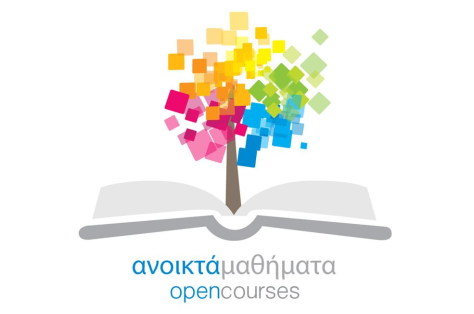 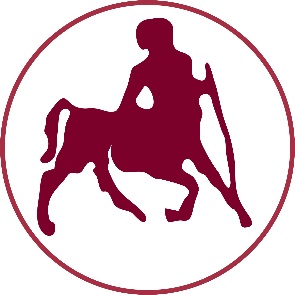 ΠΑΝΕΠΙΣΤΗΜΙΟ ΘΕΣΣΑΛΙΑΣ
Τέλος Ενότητας
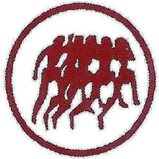 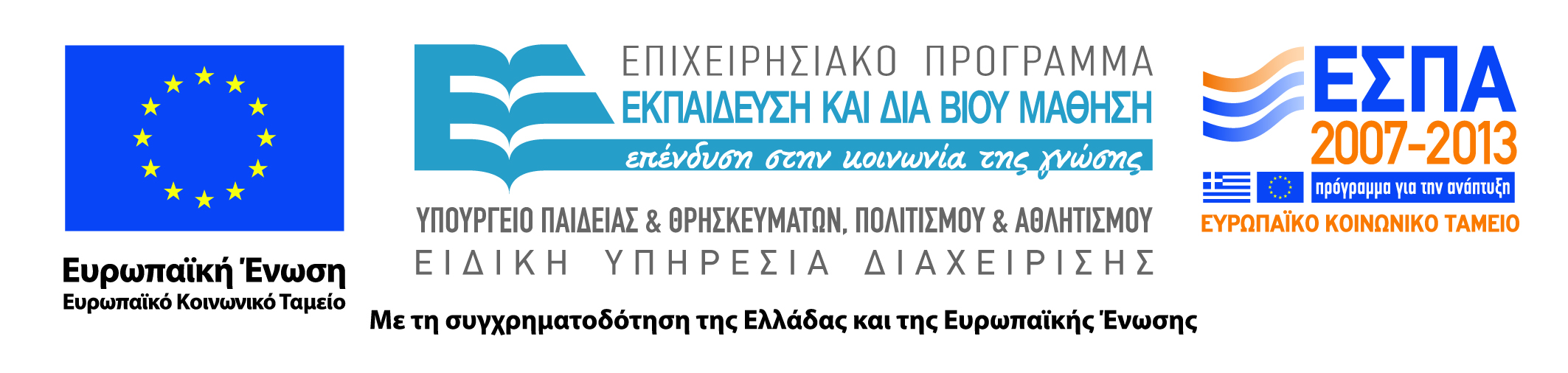 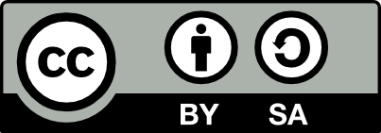